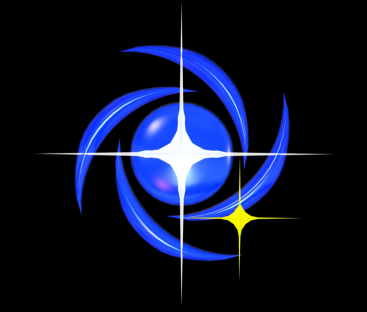 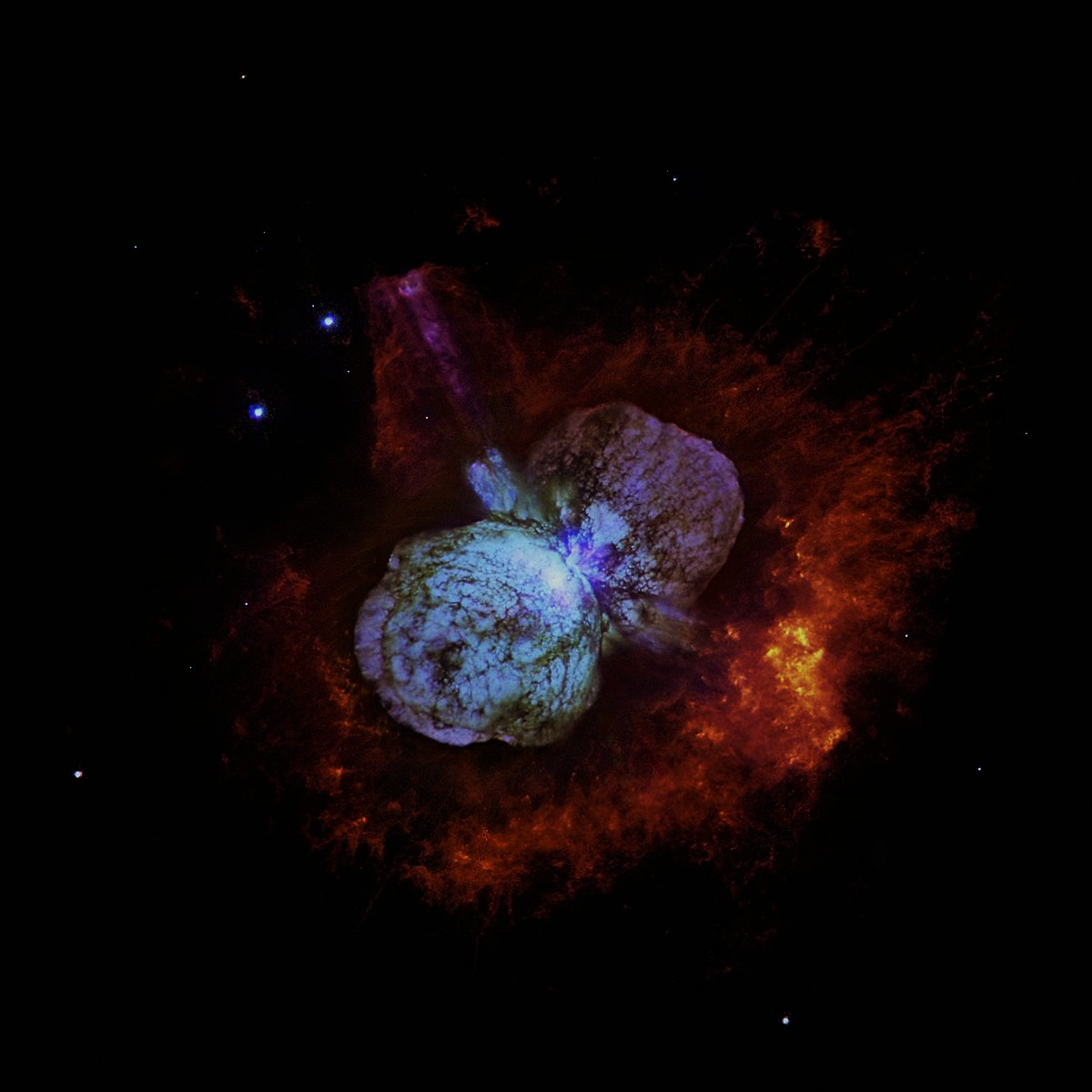 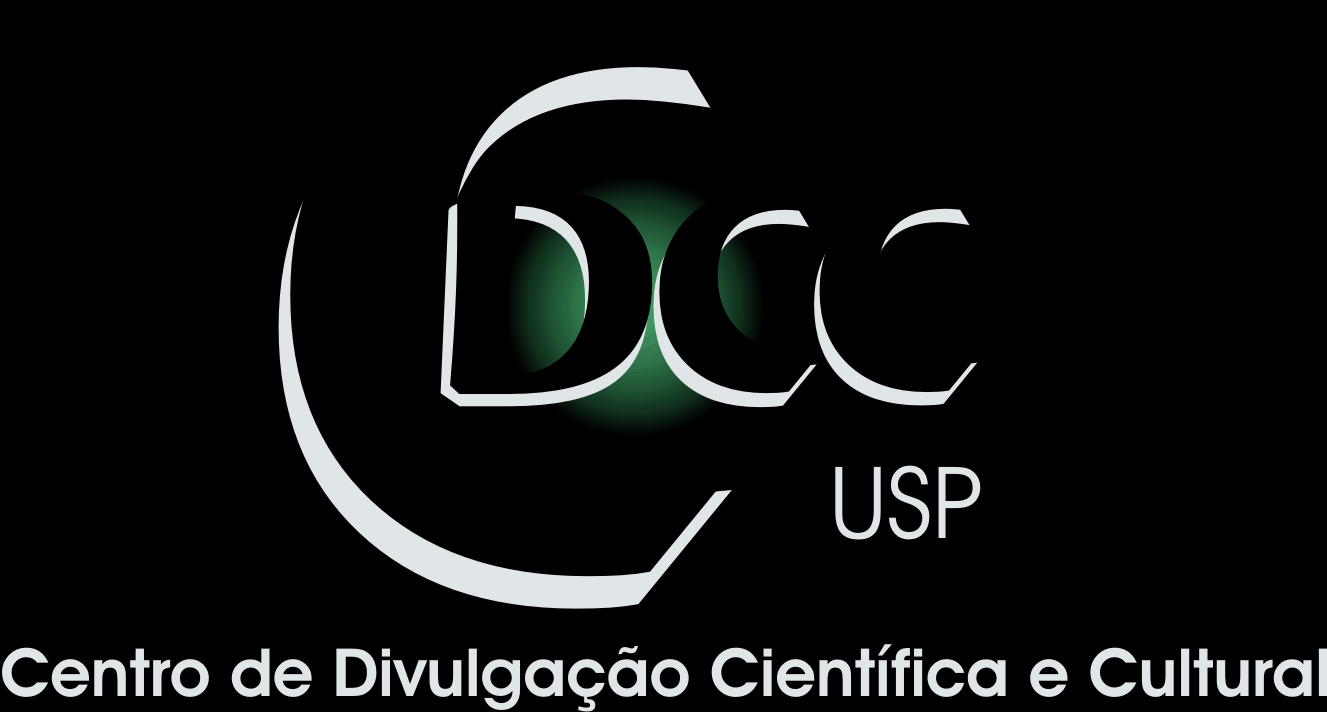 Centro de Divulgação da Astronomia
Observatório Dietrich Schiel
Eta Carinae 
A estrela que vai explodir “amanhã”
Giovana C. Bertolino – gcb.024@gmail.com
Onde fica Eta Carinae ?
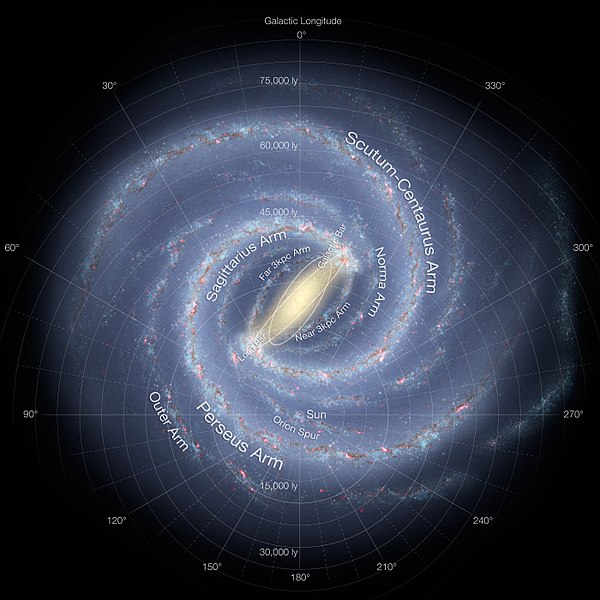 Situa – se na Via Láctea 

 Há 7.500 anos – luz de distância do Sistema Solar
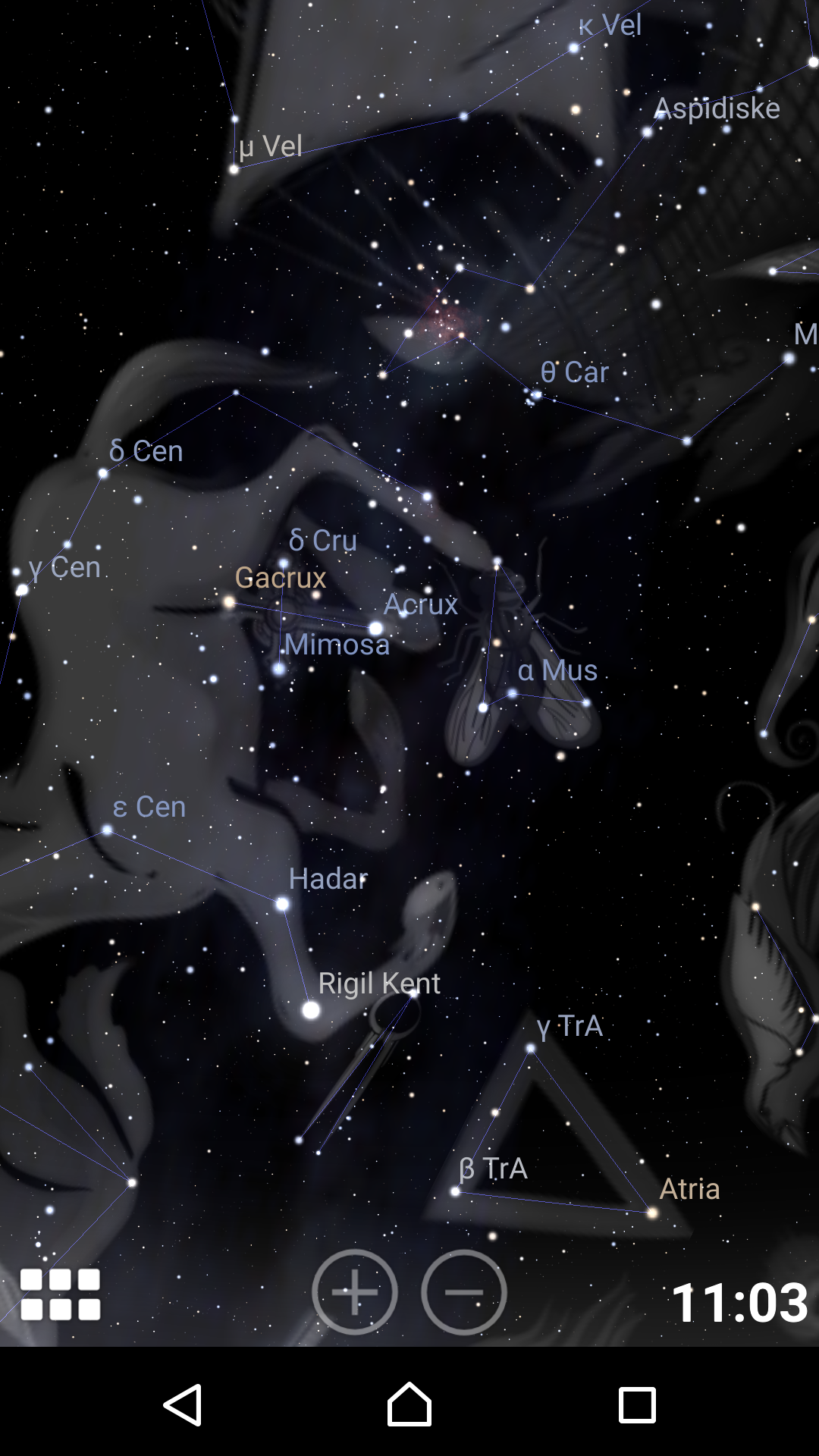 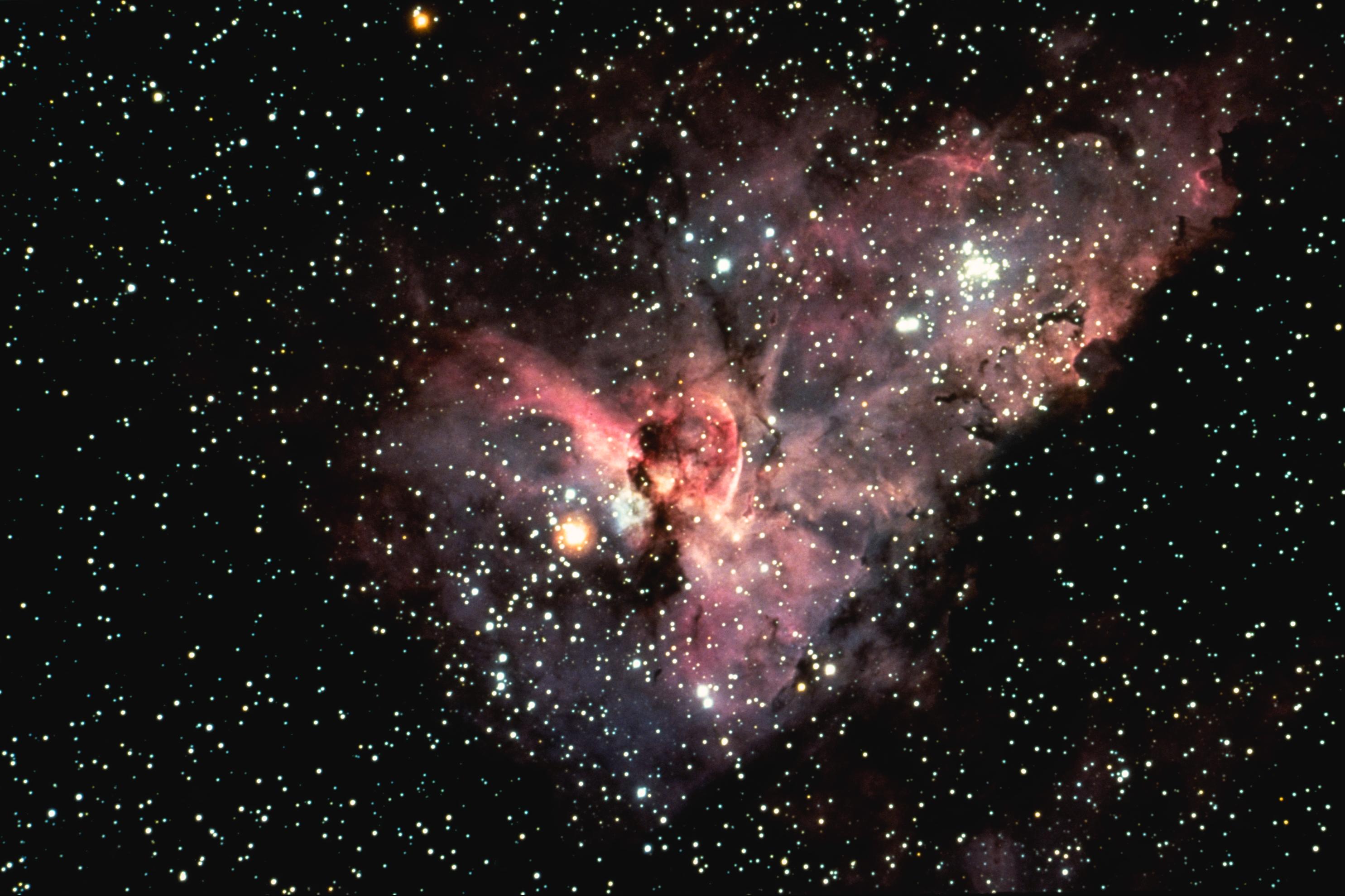 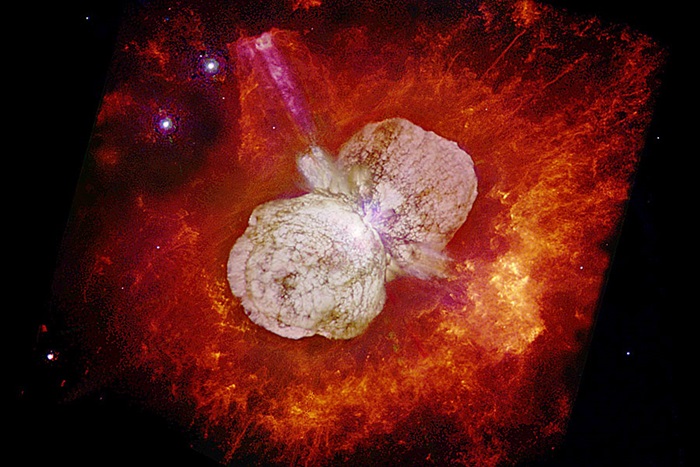 Constelação de Quilha (Carina)
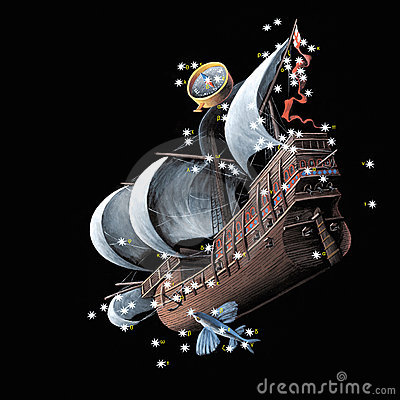 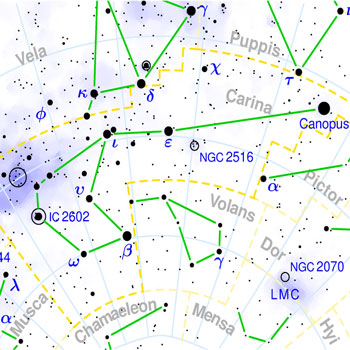 Porque Eta Carinae é importante ?
Ela é uma das estrelas mais luminosas já descobertas. 

Uma das estrelas de maior massa 

Ela está bem próxima do limite máximo de massa para uma estrela
Como nasce uma estrela ?
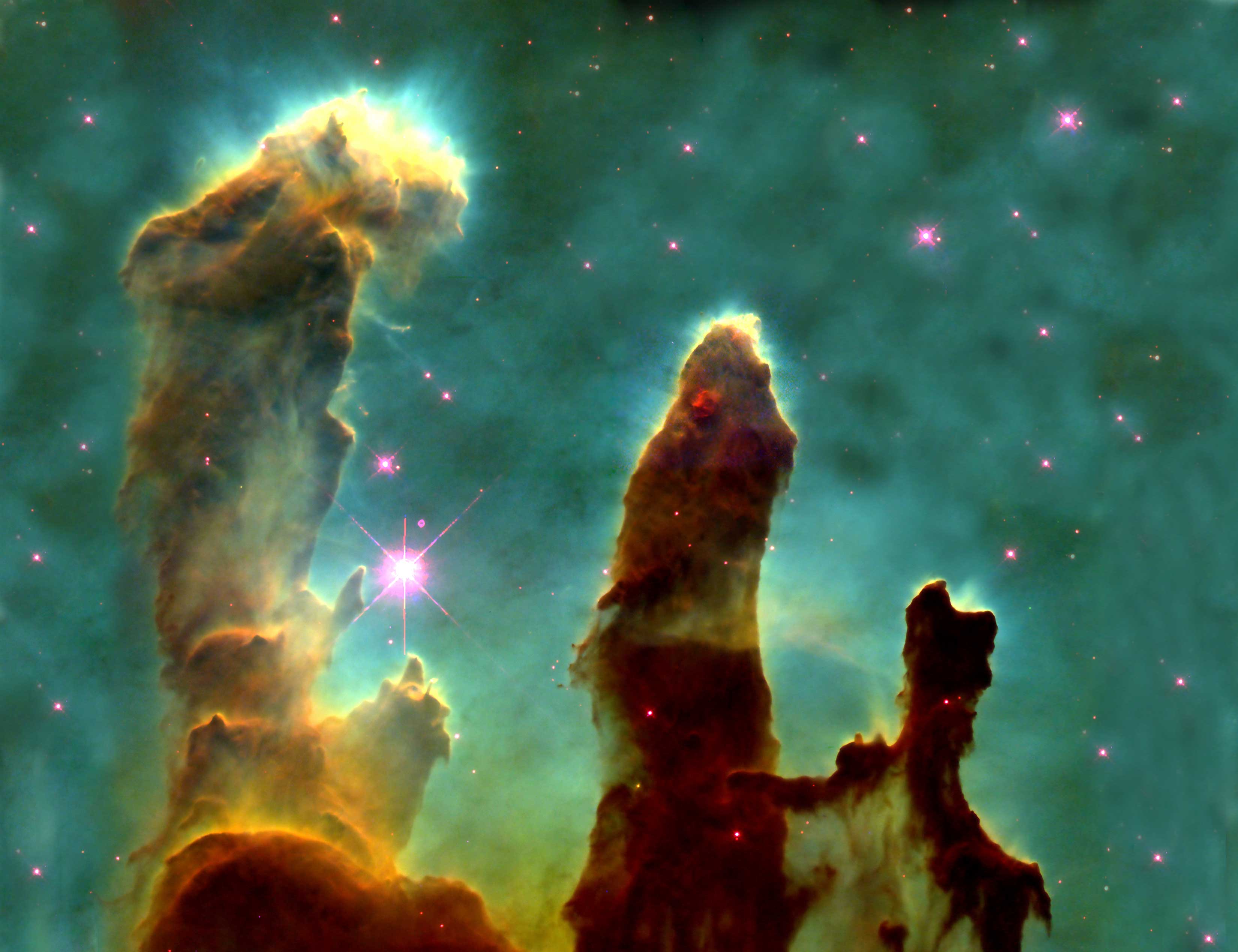 Estrelas da Sequência principal
Colapso Gravitacional
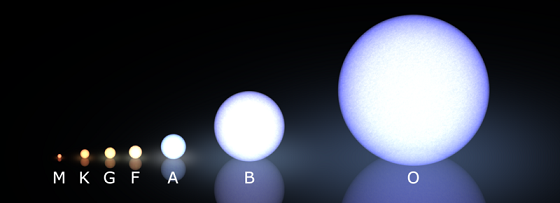 Meio Interestrelar
Fusão de H
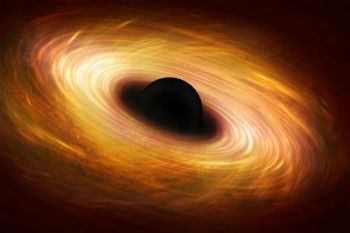 Ejeção de toda a massa ou parte dela
Fim do H
Complexa sequência de eventos 
( Evolução Estrelar)
Objeto Compacto
Buraco Negro, Estrela de Nêutrons ou Anã Branca
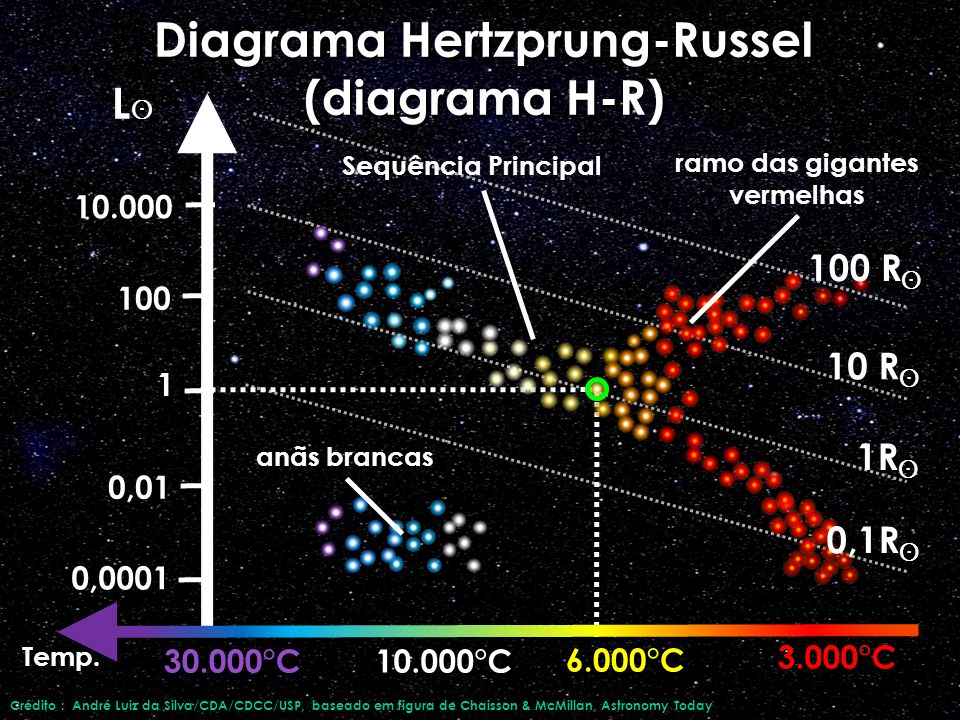 Evolução Estrelar
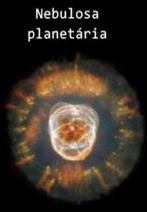 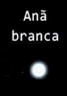 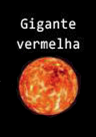 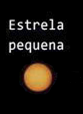 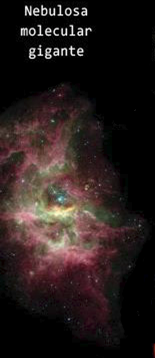 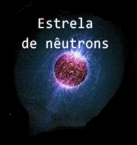 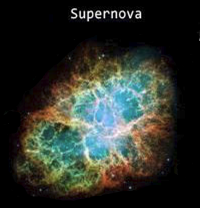 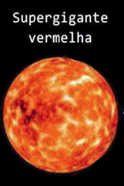 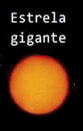 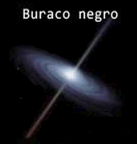 Lei de Formação
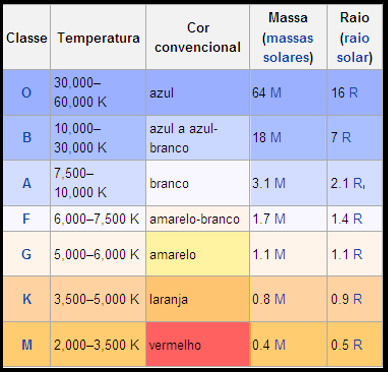 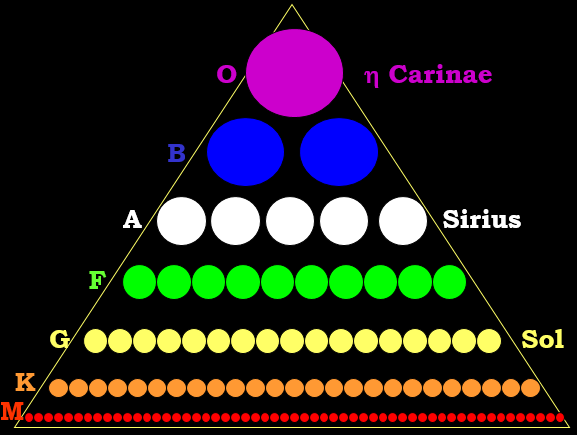 Tamanho de Eta Carinae
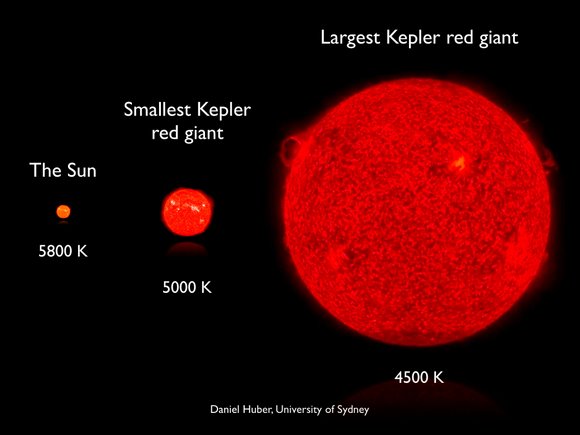 Não se sabe seu tamanho exato.

De 85 – 195 R☉
R☉ = 690.000 Km
Seu raio pode ser mais de 50 milhões de km
Luminosidade
5 milhões x L
1 L = 40 Bi. megatons/s
1/10 000  x L
Eta Carinae
Sol
Tempo de Vida
 = 12 B. anos
10 trilhões anos
3 milhões anos
Sol
Eta Carinae
Porque Eta Carinae ficou famosa?
Ela sobreviveu a uma explosão equivalente a uma supernova 

Foi vista durante o dia ! E teve seu brilho equiparado ao de Sirius, a estrela mais brilhante do céu

Foi muito observada após sua descoberta
Uma estrela variável !
estrela variável é uma estrela cuja luminosidade varia em uma escala de tempo menor que 100 anos.
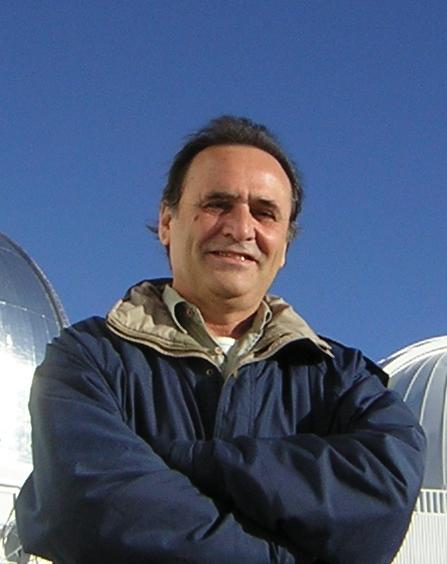 Augusto Damineli
Uma estrela variável !
magnitude
1603 – 1677: magnitude 4
1685 – 89: magnitude 4 para 2
1800 – 22: magnitude 6 para 2
1827: magnitude 1 para 2
1838: magnitude 0,2
1843: magnitude -1 para 1,8
1870: magnitude 8 
1887 – 90: magnitude 6,5 para 8
brilho
1843: Uma supernova impostora
Ejetou o equivalente a 10 massas solares de uma única vez!

Isso gerou uma nuvem de poeira 500x maior que o sistema solar!

Se igualou a Sirius em brilho no céu
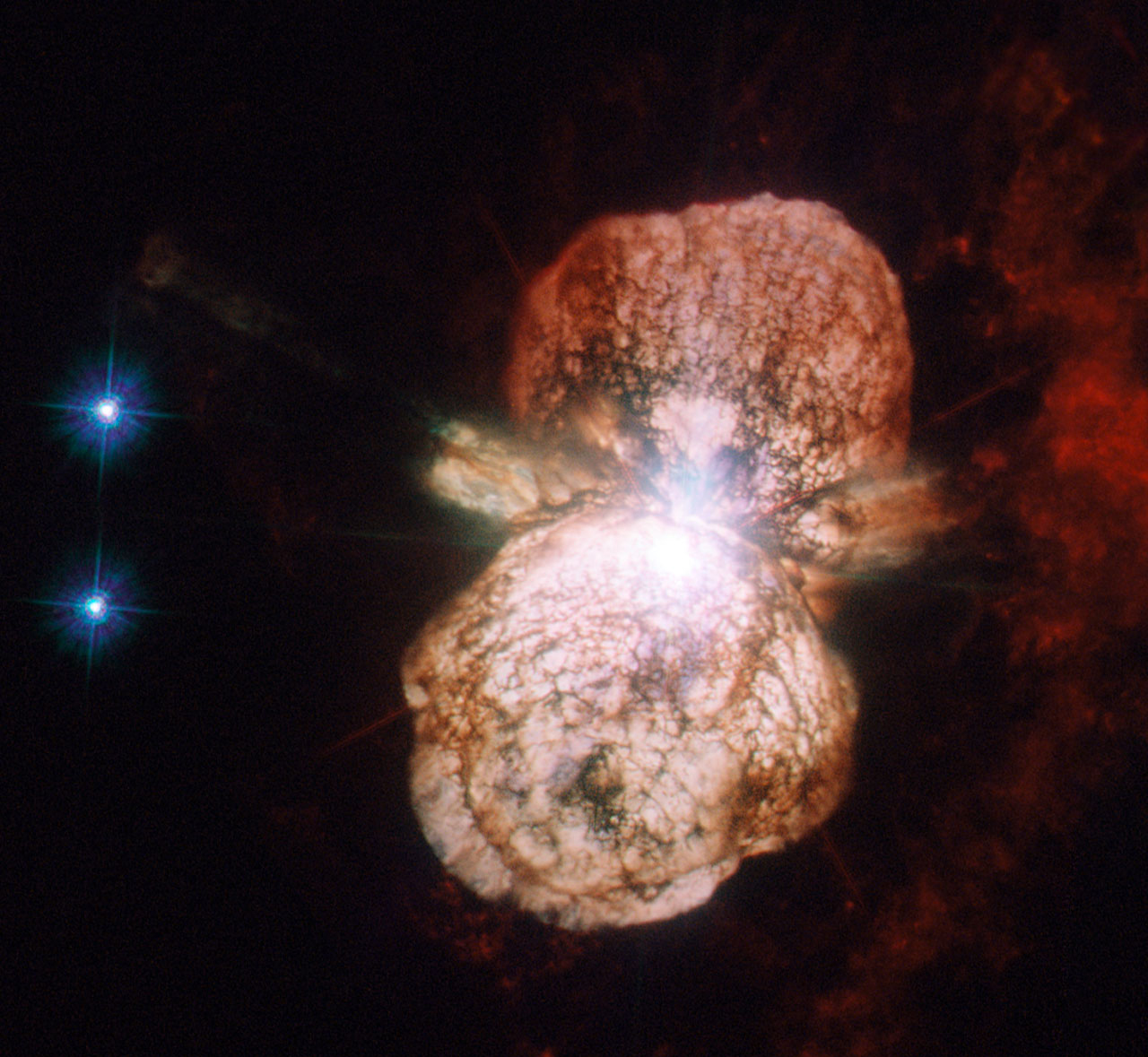 Nebulosa do Homúnculo
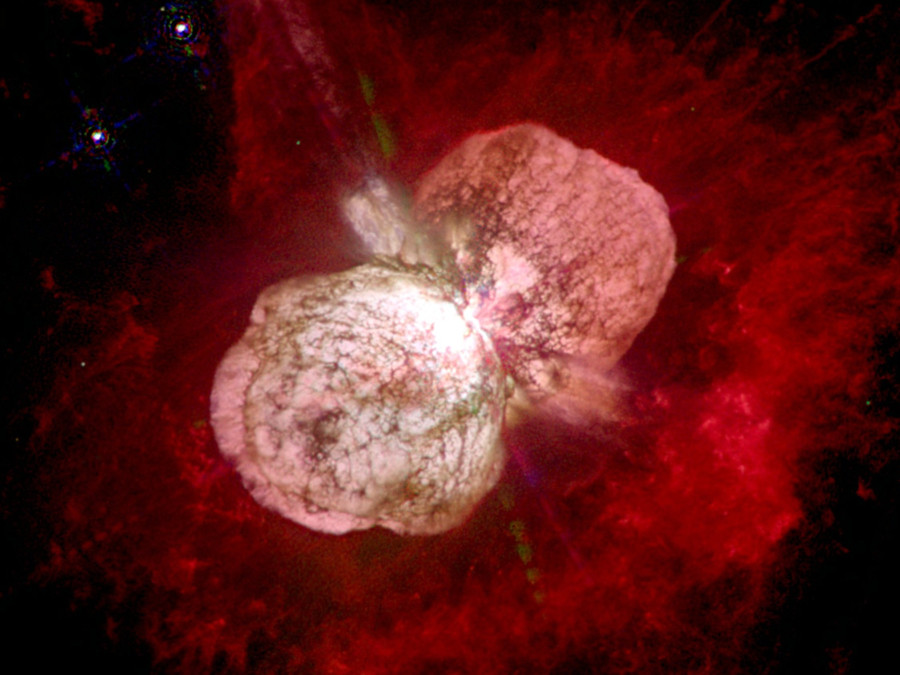 Nebulosa do Homúnculo
Ejetada em 1843
500x o Sistema Solar
Resquícios de um evento mais antigo!
Estrela fica no meio do homúnculo
O espectro de Eta Carinae
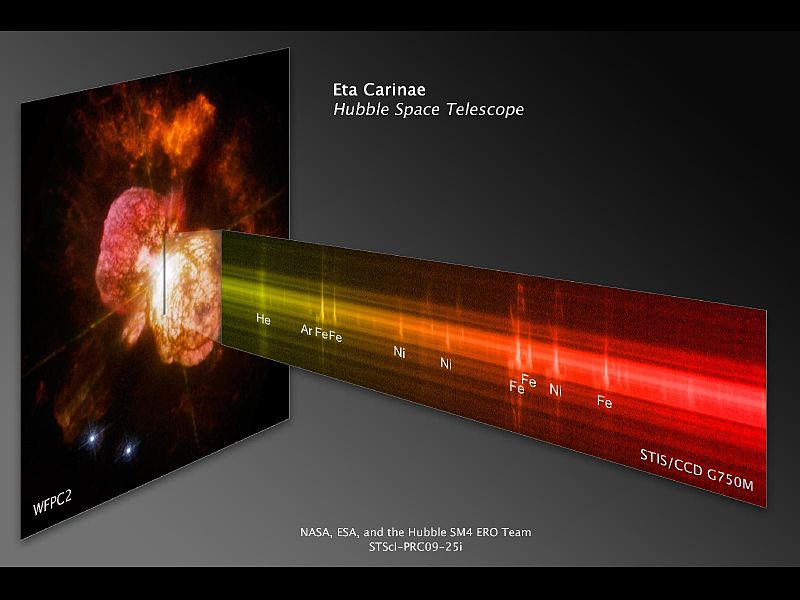 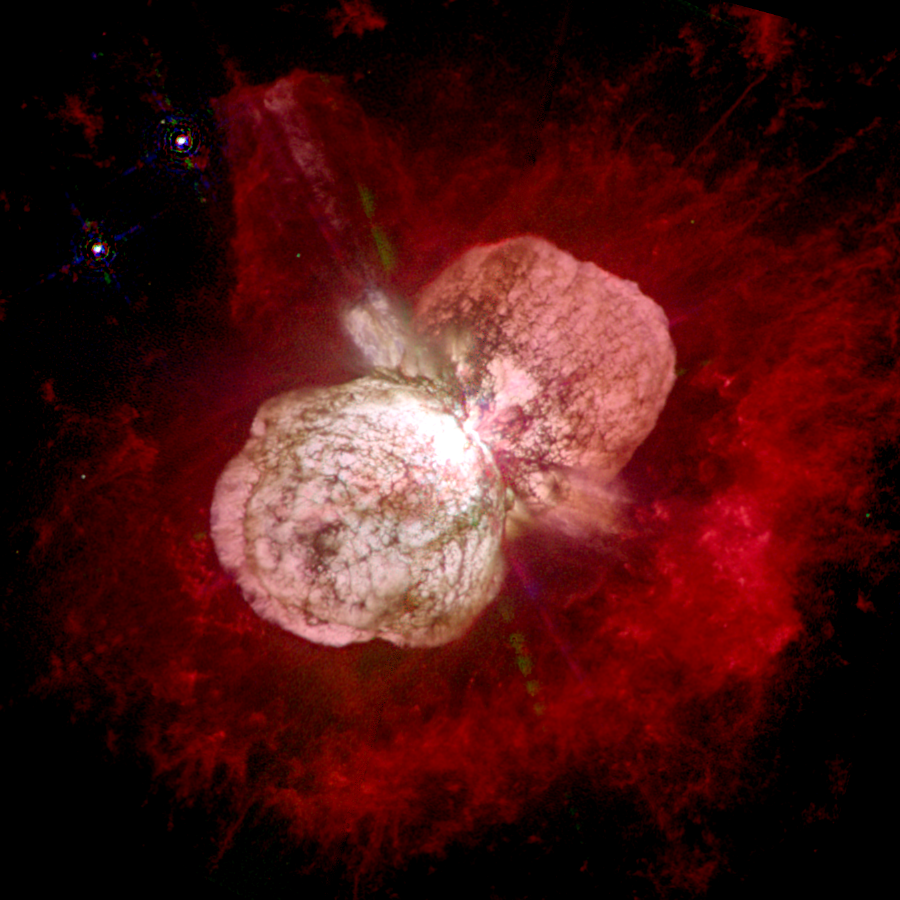 Nitrogênio >> Solar
Oxigênio << Solar
Eta Carinae um sistema binário
Alterações no espectro em períodos regulares 

“Apagões“  - também em períodos regulares.   

Ciclo de 5,5 anos
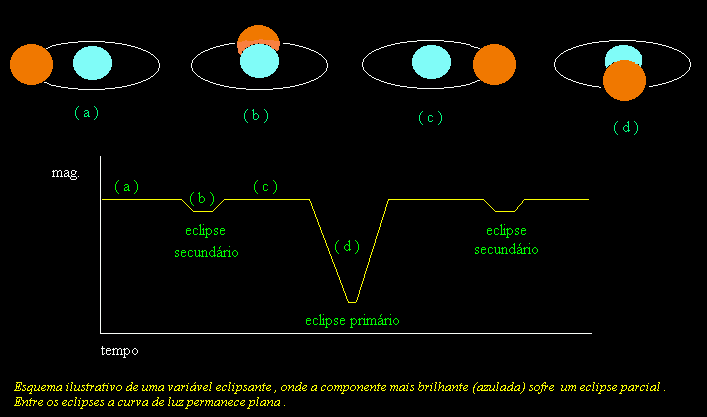 Posição relativa entre as estrelas
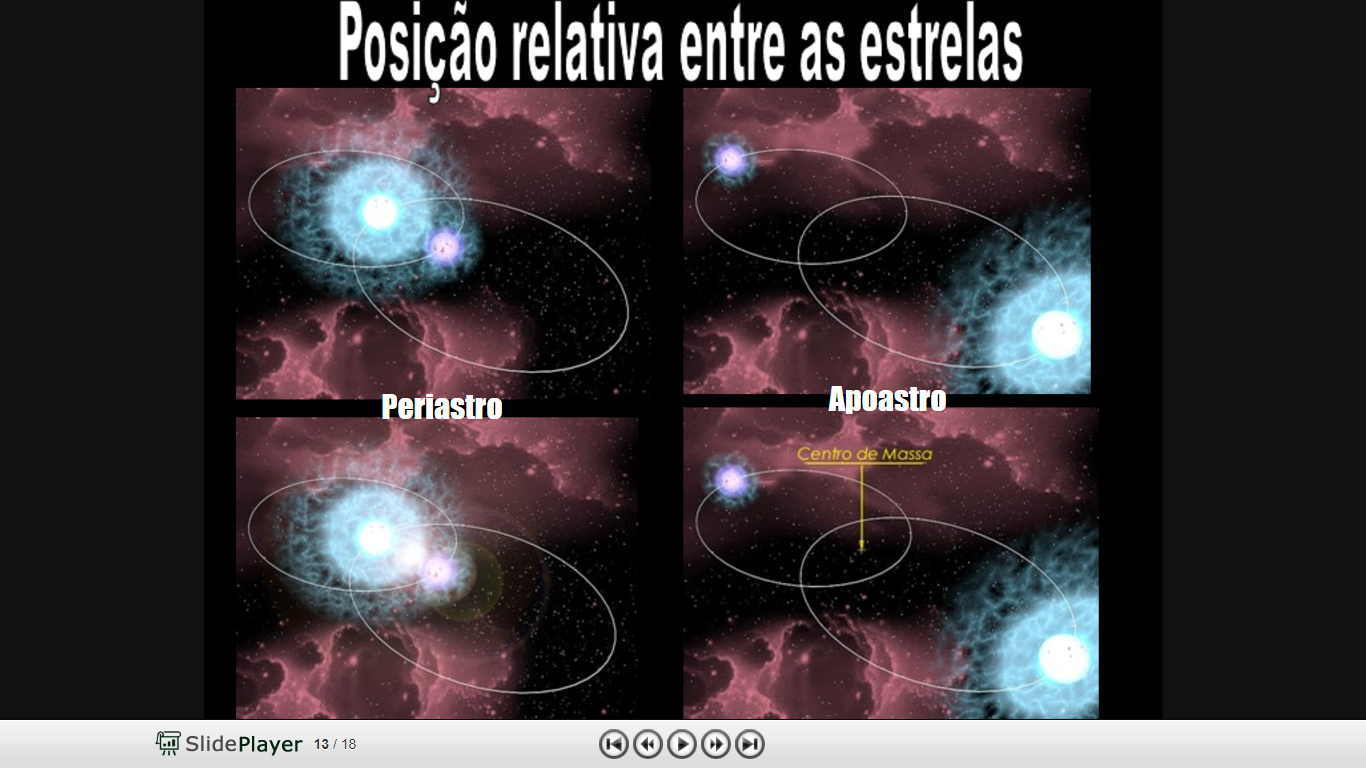 Eta Carinae um sistema binário
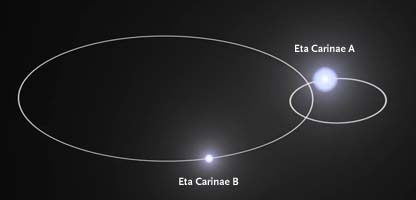 A teoria de um sistema binário foi proposta em 1997 em um de seus apagões e confirmada em 2003.
O Periastro
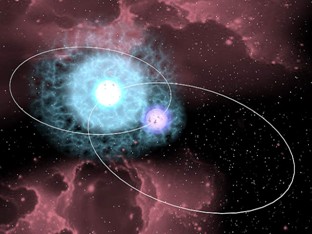 Eta Carinae A – 100 M ☉
Eta Carinae B – 30 M ☉
Simulação do movimento orbital
Gravidade X Calor
Atração gravitacional quase neutralizada.

Desprendimento das camadas mais externas em ventos estelares
Explosões de Eta Carinae
Fe inerte
Fusão Si
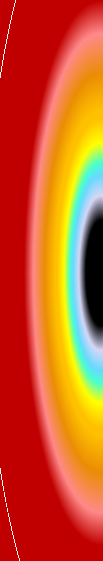 Fusão Mg
Explosões provavelmente ligadas a instabilidades entre as camadas.
Fusão Ne
Fusão O
Fusão C
Fusão He
Fusão H
“envelope” de H
Crédito :  André Luiz da Silva/CDA/CDCC/USP, baseado em figura de Chaisson & McMillan, Astronomy Today
Quanto tempo ainda resta a Eta Carinae?
Seu tempo restante de vida depende agora de qual é seu combustível nuclear dominante. 

Análises químicas do material do homúnculo mostra que esse os gases foram processados por reações nucleares no centro da estrela indicando que ela está próxima de sua morte

Tempo estimado em 100 . 000 anos
A Explosão final
Devido a seu tamanho e massa desproporcionais, Eta Carinae não irá simplesmente virar uma supernova 

Será uma explosão bem maior:
Uma Hipernova
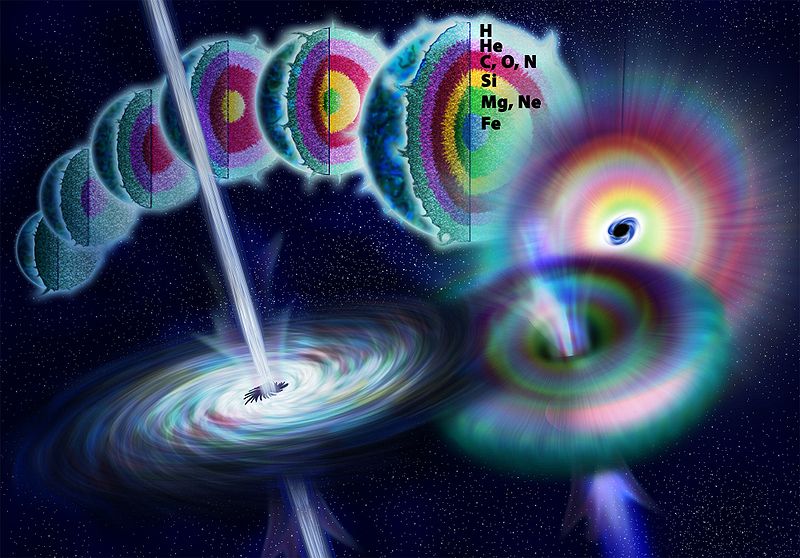 E a Terra ?
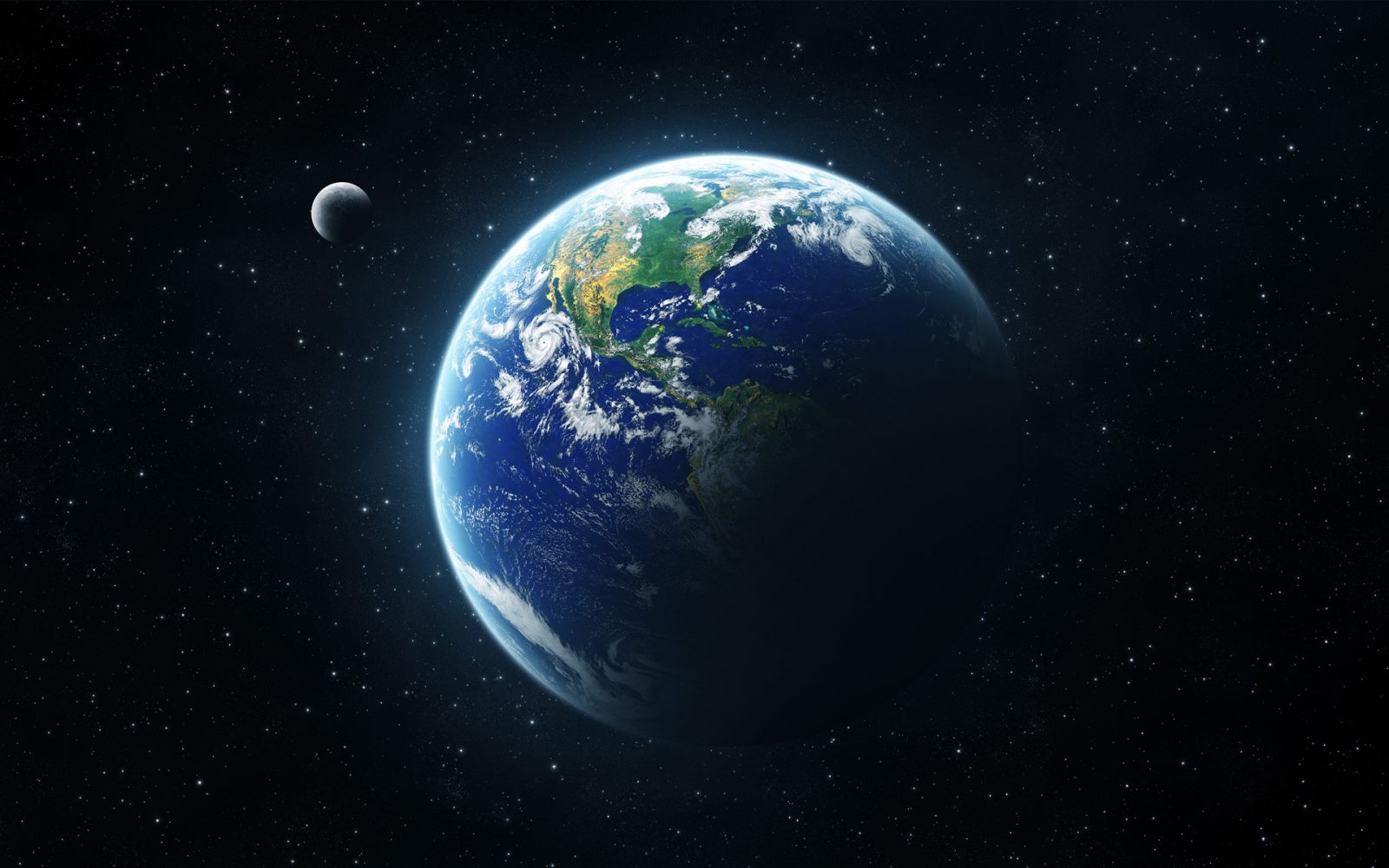 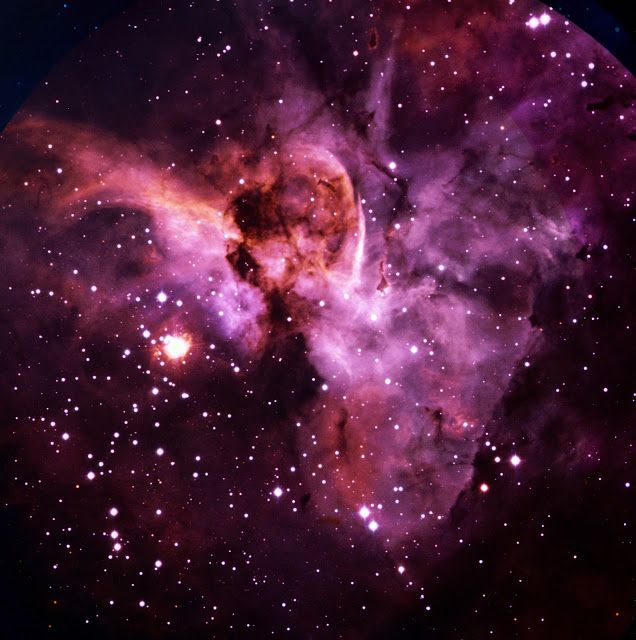 Obrigado!